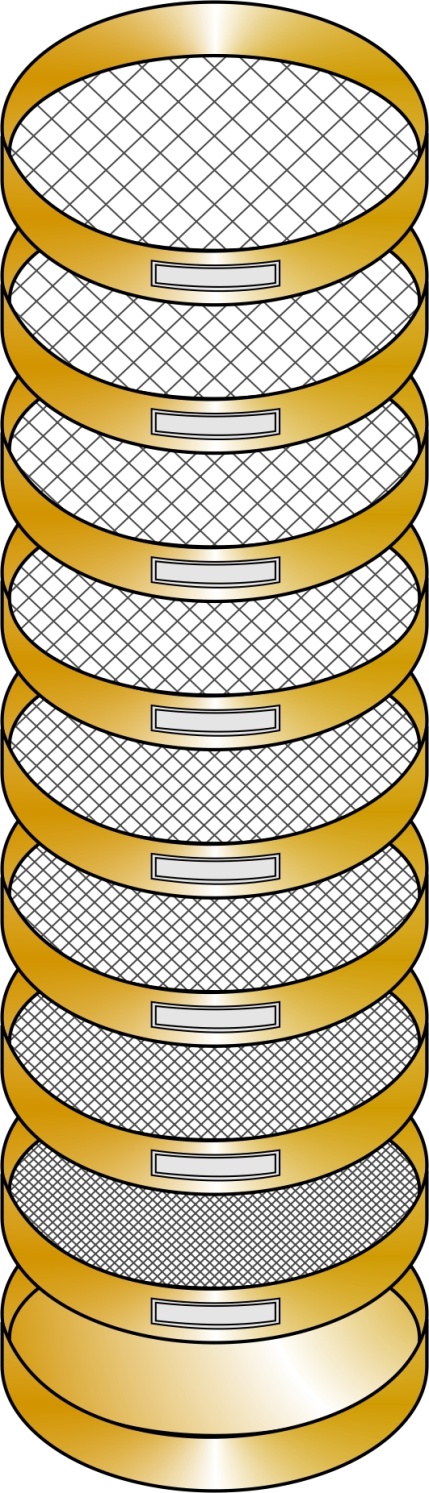 0,0 g
0,80 mm
3,0 g
0,71 mm
7,0 g
POLIDISPERZNI UZORAK
0,63 mm
10,0 g
0,56 mm
14,0 g
0,45 mm
OSTATAK NA POJEDINOM SITU
(DIFERENCIJALNI OSTATAK)
10,0 g
0,30 mm
4,0 g
0,20 mm
1,5 g
0,10 mm
0,5 g
0 mm
dno
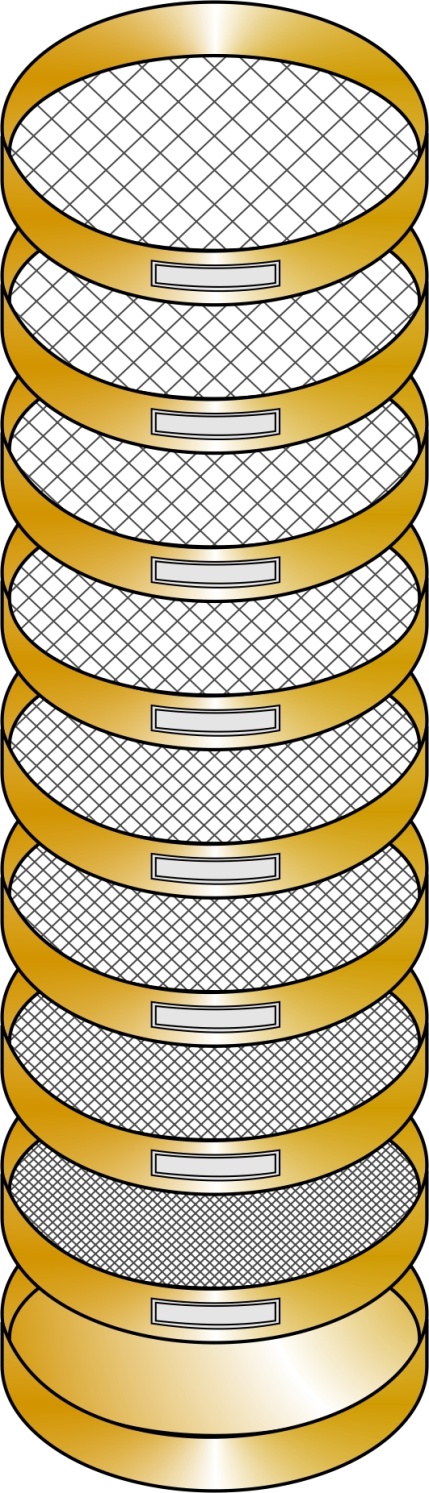 0,0 g
0,80 mm
3,0 g
0,71 mm
7,0 g
POLIDISPERZNI UZORAK
0,63 mm
10,0 g
0,56 mm
14,0 g
OSTATAK NA POJEDINOM SITU
(DIFERENCIJALNI OSTATAK)
0,45 mm
10,0 g
0,30 mm
4,0 g
0,20 mm
1,5 g
0,10 mm
0,5 g
0 mm
dno